TEHNIKA IN TEHNOLOGIJA7. RAZRED
UČITELJICA : BRIGITA HORVAT
Pozdravljen(a) na pouku doma!
Vem, da ste pridno, po svojih najboljših močeh izpolnjevali nalogo, ki sem vam jo posredovala dva tedna nazaj. 
Kot ste opazili je bila pred tremi tedni naloga za obe skupini, torej za cel 7.a. Zato prosim, da tisti ki je morda niste opravili, da jo opravite.
Danes pa le 2.skupina

Danes boš nadaljeval(a) s poglavjem.

Najprej preglej in ponovi, kaj si spoznal(a), se naučil(a)  pri prejšnjem učenju. (uporabi zapiske)
Pomagaš si lahko s kriteriji učnega uspeha v delovnem zvezku na strani 18.
Za ponovitev si poglej še nazorno predstavitev:
http://www2.arnes.si/~osljlit2s/tit_7r_elektrotehnika/

Pogledaš si še spodnji film:
https://www.youtube.com/watch?v=L3W9Lp_Nmas#action=share
Danes boš preučil(a):
                         Vlogo  in pomen električnega motorja

Ponovno uporabi učbenik Prava tehnika 7, str.61-62.

Preberi in preuči strani ter naredi kratek zapis pomembnih pojmov v zvezek: (poglej tudi + -film na strani 61)
spoznaj sestavne dele električnega motorja,
razloži vlogo in pomen električnega motorja,
povzemi smer vrtenja enosmernega električnega motorja s smerjo električnega toka,
PONOSNA SEM NATE, KAJ VSE ZMOREŠ!
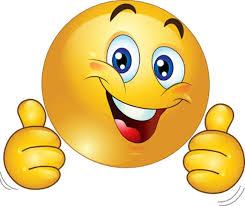 Če potrebuješ pomoč, spodbudo, klepet mi piši: brigita.horvat05@gmail.com